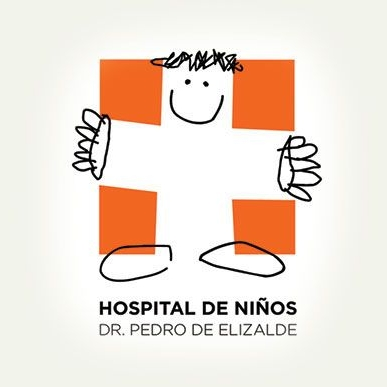 DENGUE
Dos o más de los siguientes 
Cefalea y/o dolor retro-ocular;  malestar general;  mioartralgias;  anorexia/ náuseas;  diarrea y vómitos;  erupciones cutáneas;  petequias o  torniquete +; leucopenia, trombocitopenia
Diagnóstico presuntivo: 
Fiebre de menos de 7 días + ausencia de afección de vías aéreas superiores ni
otra etiología definida
C: DENGUE GRAVE
B1: CON COMORBILIDAD
B2: CON SIGNOS DE ALARMA (1 o más)
A: SIN SIGNOS DE ALARMA
Dolor abdominal intenso y sostenido
Vómitos persistentes Derrame seroso
Aumento brusco del HTO y descenso de las plaquetas:
Relación Hto/Hb>3,5
Aumento del Hto 20% 
Sangrado de mucosas
Cambio status mental
Hepatomegalia >  2 cm
Sin signos de alarma 
Tolera vía oral
Diuresis conservada
-Shock hipovolémico por fuga de plasma
-Distrés respiratorio por acumulación de líquidos
-Sangrado grave
-Daño orgánico: hepatitis grave (>1000), encefalitis, miocarditis
Embarazo
Niños ( < 12 m)
 >65 años
Obesidad Diabetes,
Cardiopatías
Hemoglobinopatías,
Enf.renal y/o hepática
Riesgo social: vivir solo, difícil acceso, pobreza
AMBULATORIO
Adecuada ingesta de líquidos:
caldos, jugos de frutas, leche, SRO, mantener lactancia 
 Reposo relativo.
AISLAMIENTO DEL MOSQUITO
PARACETAMOL
CI vía intramuscular
INTERNACIÓN  UTIP
Obtener HMG y HTO 
SF o RL
a 20 ml/kg en
15-30 min
Reevaluar
Mejora: SF/RL 10 ml/kg 1 hora y pasar a dengue con signos alarma
No mejora:
-expansión 20
ml/kg en 15-30 min
No mejora:
Coloides 20
ml/kg en 30 min
No mejora
Coloides 20
ml/kg en 30 min
No mejora: vasopresores
EVALUAR INTERNACIÓN
INTERNACIÓN
      SALA GENERAL
Hidratación VO continua y supervisada 6 hs
(Adulto 2 lt/día)
Si no tolera VO:
EV 2-3 ml/kg
HMG e iniciar reposición 
Adultos:SF/R.lactato 10ml/kg/hora
Niños:Sol polielectrolítica/ SF a 25 ml/kg/hora
A la hora reevaluar:
- Empeoran los signos vitales y/o aumenta el Hto→ DENGUE GRAVE
-Persisten signos alarma: REPETIR 1-2 veces
-Mejoran signos alarma y baja el HTO: bajar goteo a 5-7 ml/kg/hora por 2-4 hs
3-5ml/kg/h por 2 a 4hs
2-3 ml/kg/hora por 24/48 hs e iniciar vía oral
Alta hospitalaria (cumplir todos) 
-Ausencia de fiebre por 48hs
-Mejoría del estado clínico, aumento de  plaquetas
-Ausencia de dificultad respiratoria, 
-HTO estable sin hidratación EV
Control clínico diario y laboratorio cada 48 hs hasta 2 días del cese de la fiebre
infectologia.elizalde@gmail.com